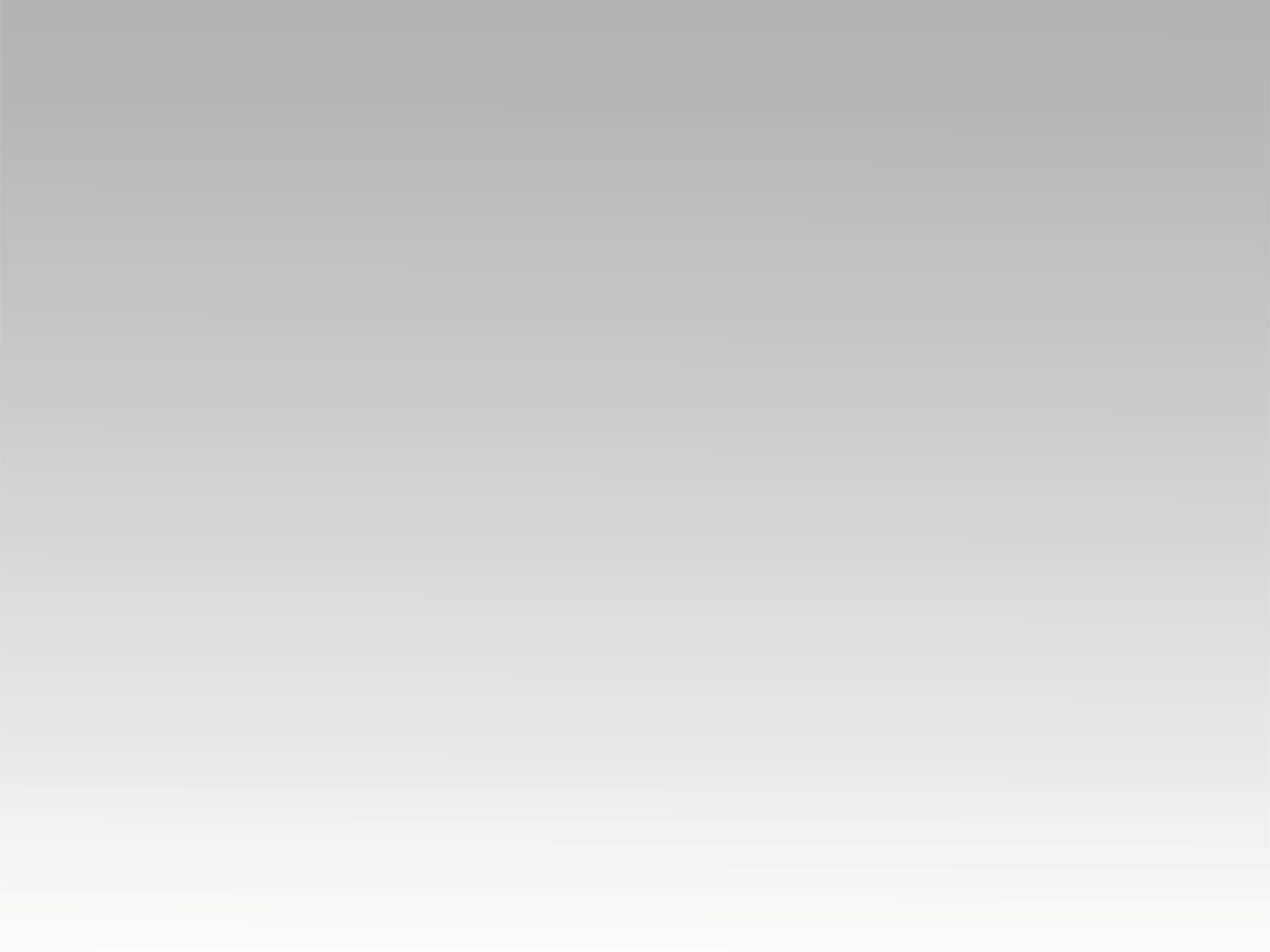 ترنيمة 
إوعي تكون مشغول
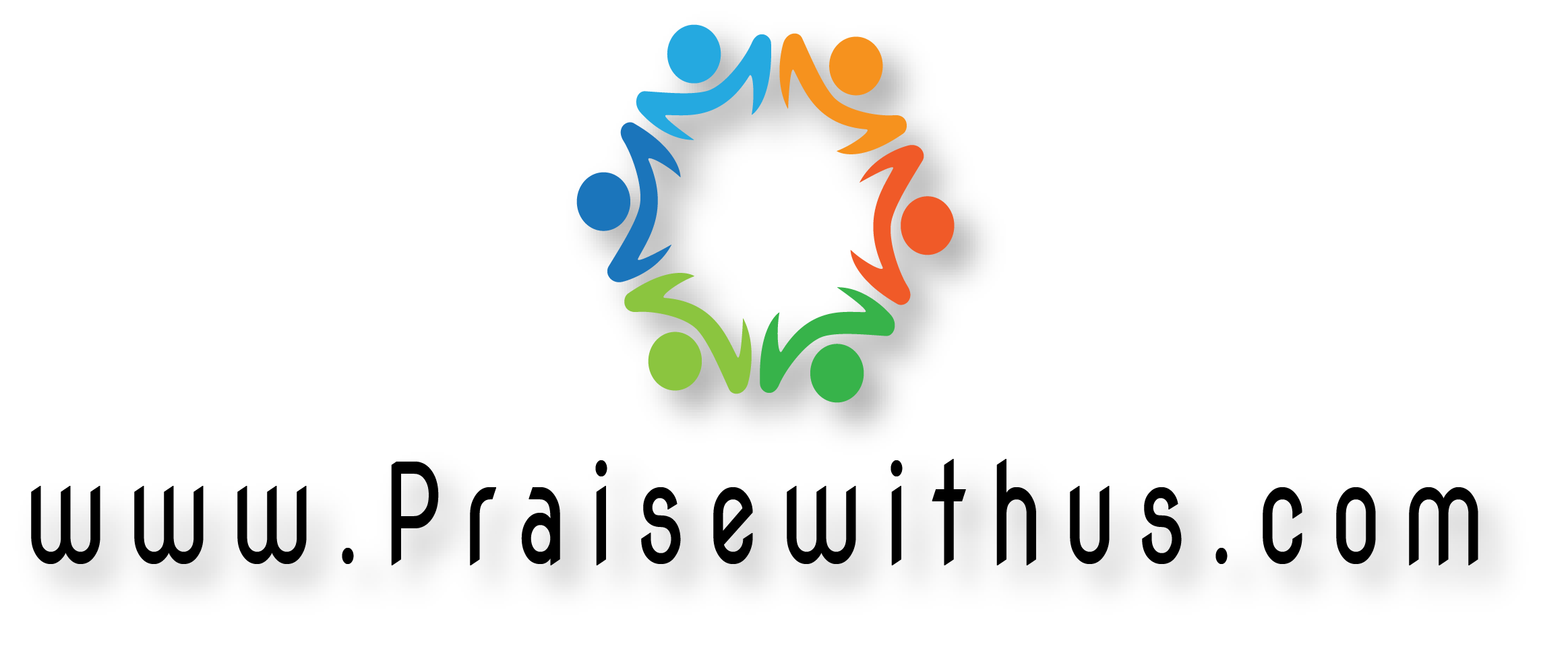 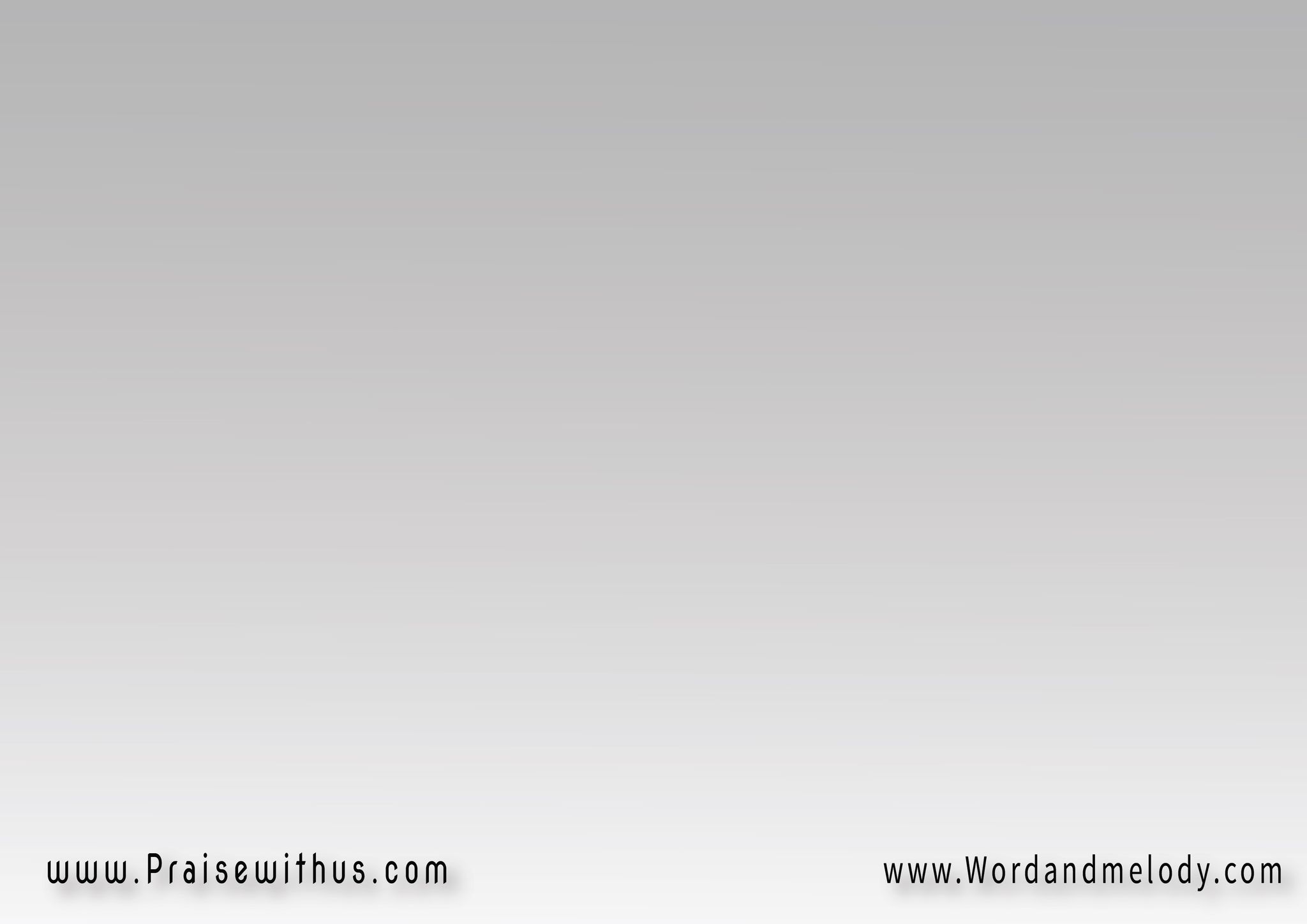 1-(إوعى تكون مشغول 
أيامنا مش هاتطول)2 
عالم فاني ويزول
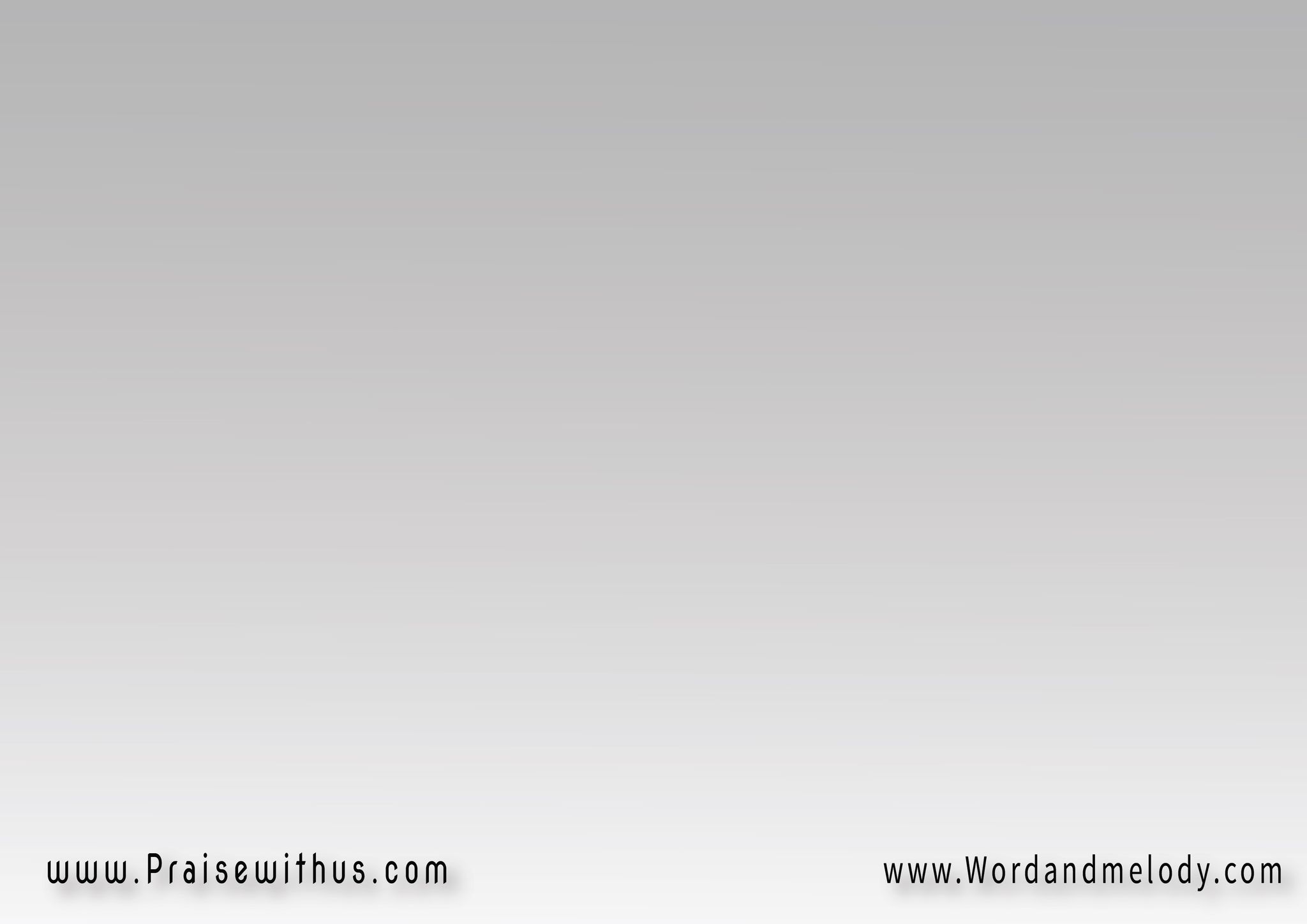 القرار:(يا فرحنا بيسوع الحي 
يا هنانا ما وعدنا جاي)2
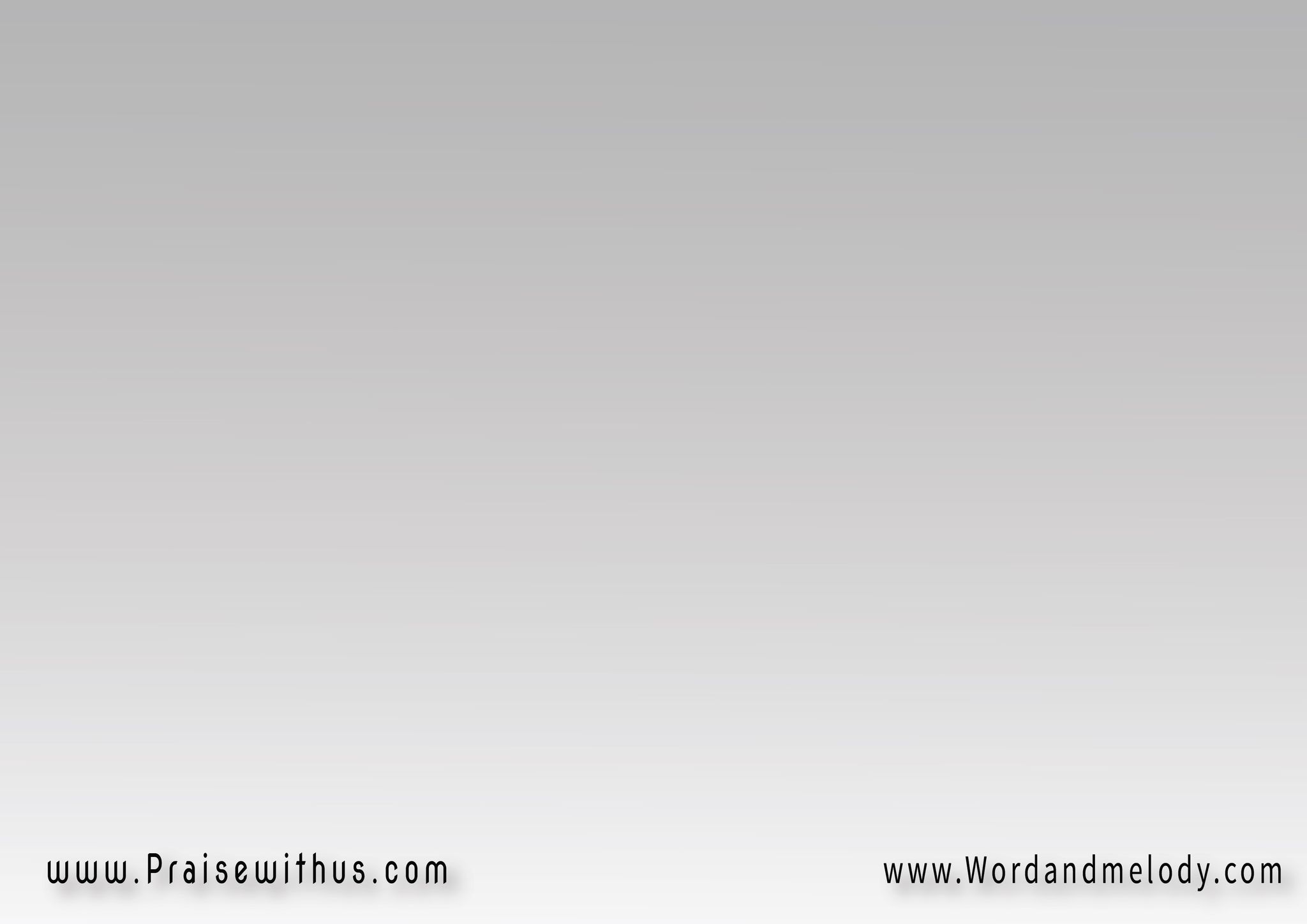 2- (بكره ننسى الهموم 
لما يجينا اليوم)2 
آلامنا مش هاتدوم
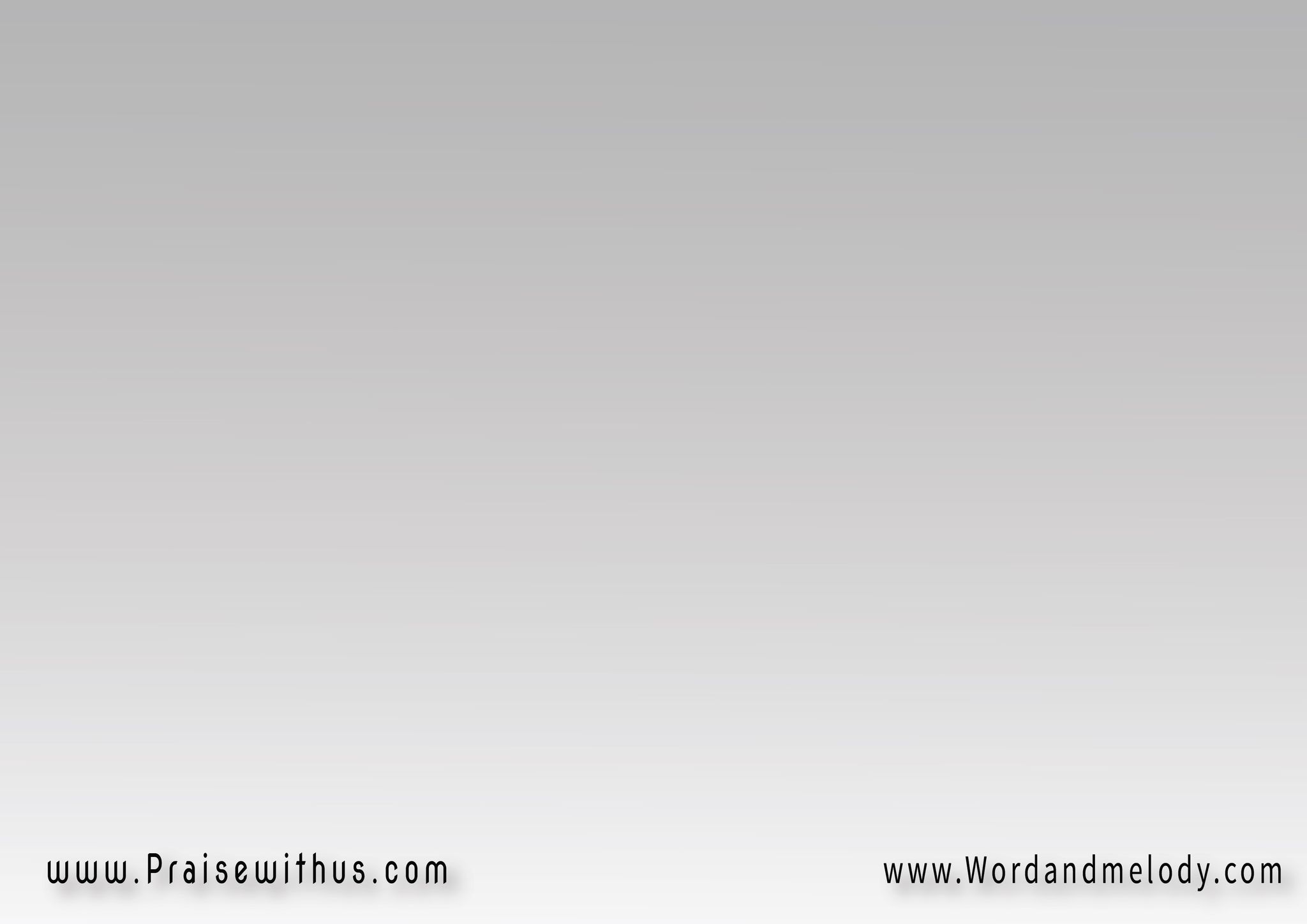 القرار:(يا فرحنا بيسوع الحي 
يا هنانا ما وعدنا جاي)2
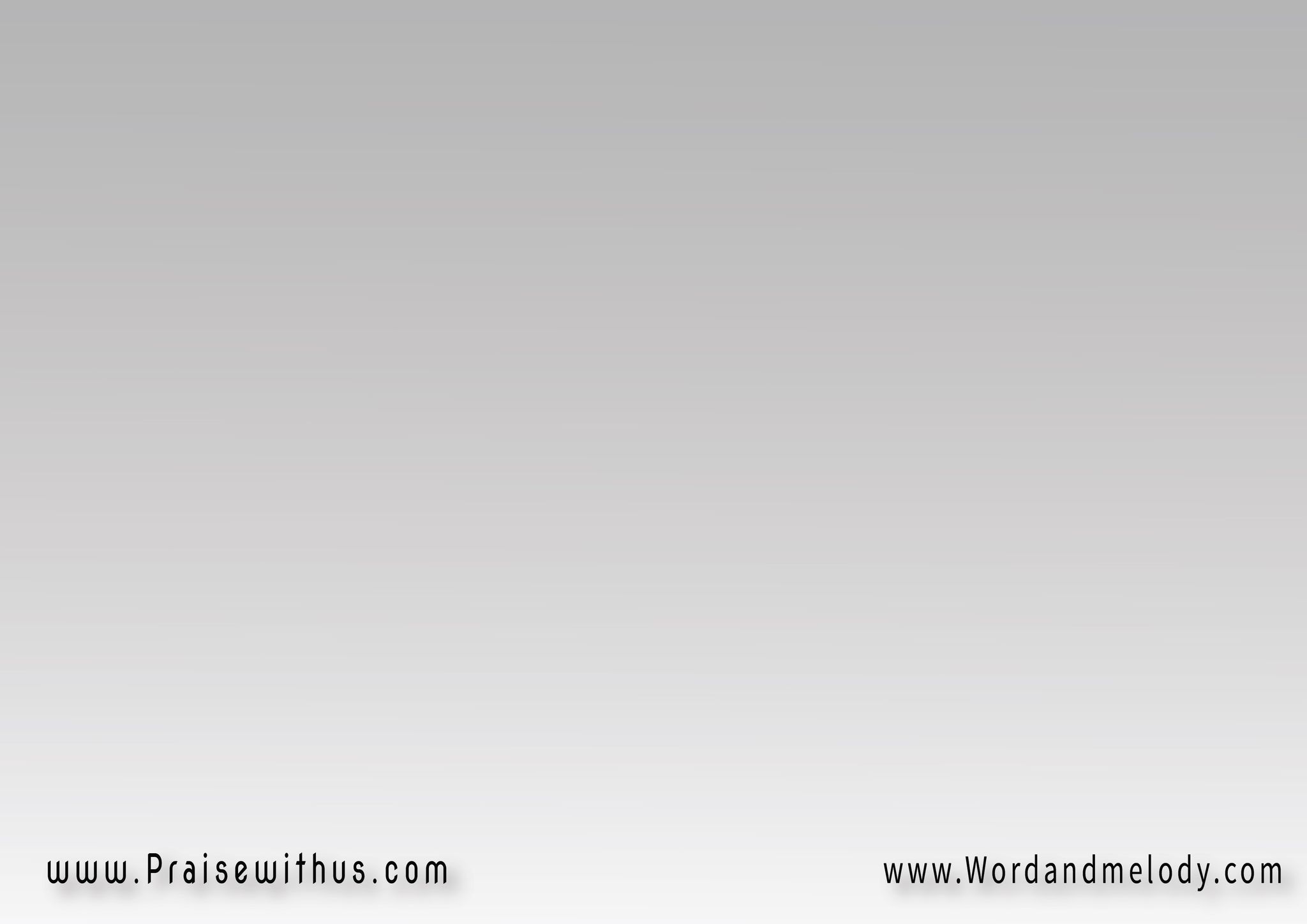 3- (هايجي على السحاب 
 كما قال الكتــــــاب)2 
ويتم وعـــد الآب
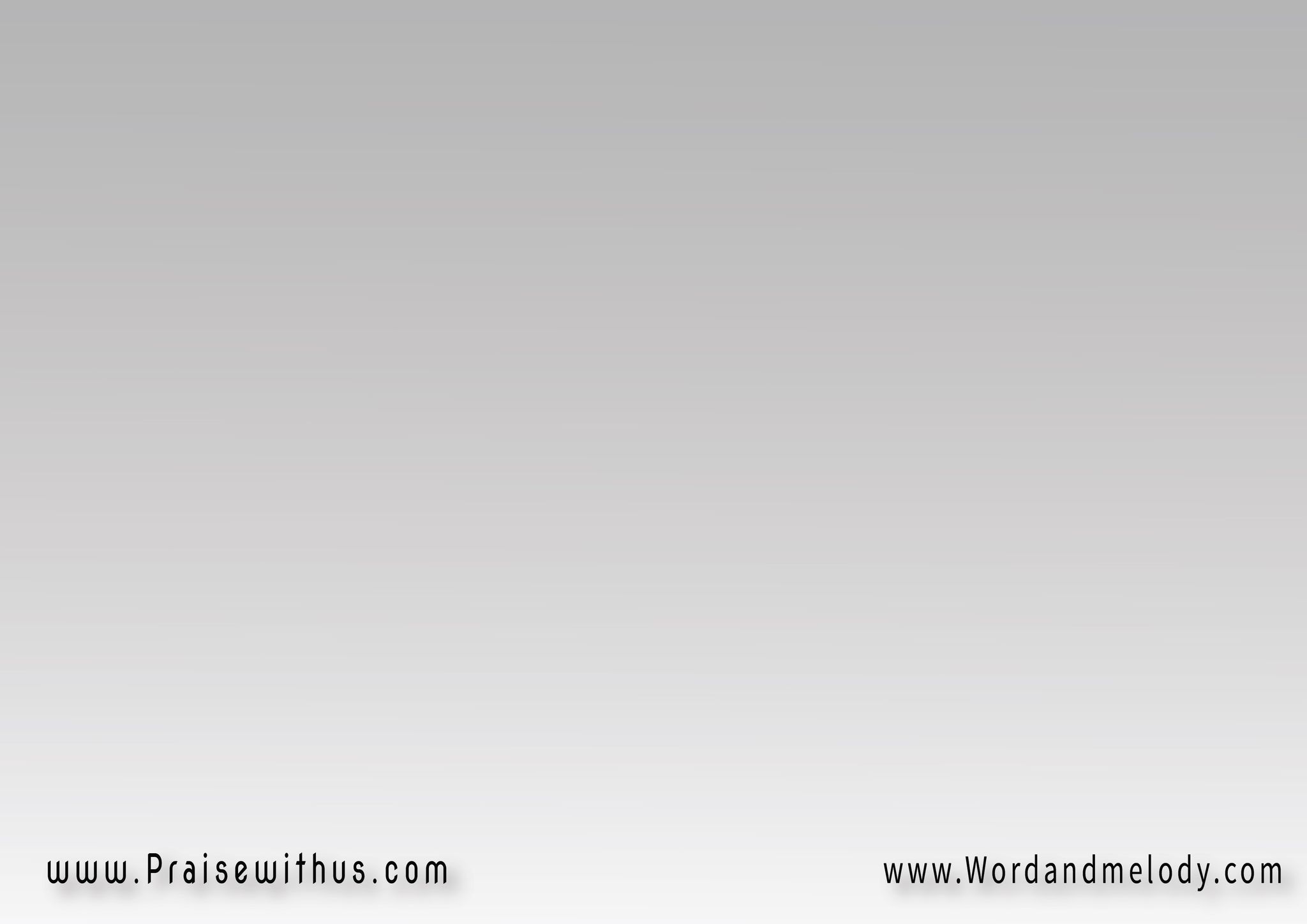 القرار:(يا فرحنا بيسوع الحي 
يا هنانا ما وعدنا جاي)2
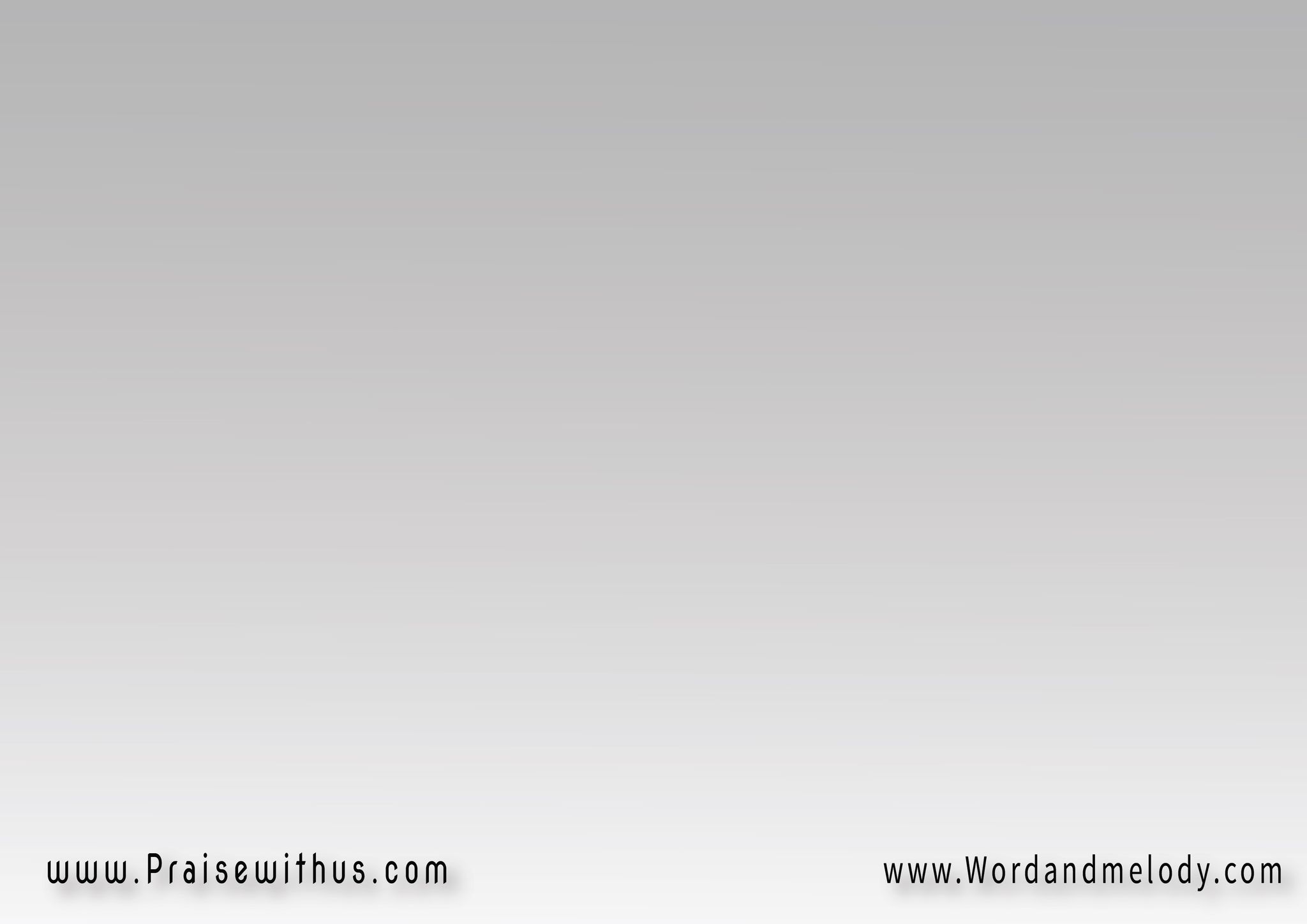 4- (نترك هم الأشرار 
ونرنم ع القيثار)2 
بجوار يسوع البار
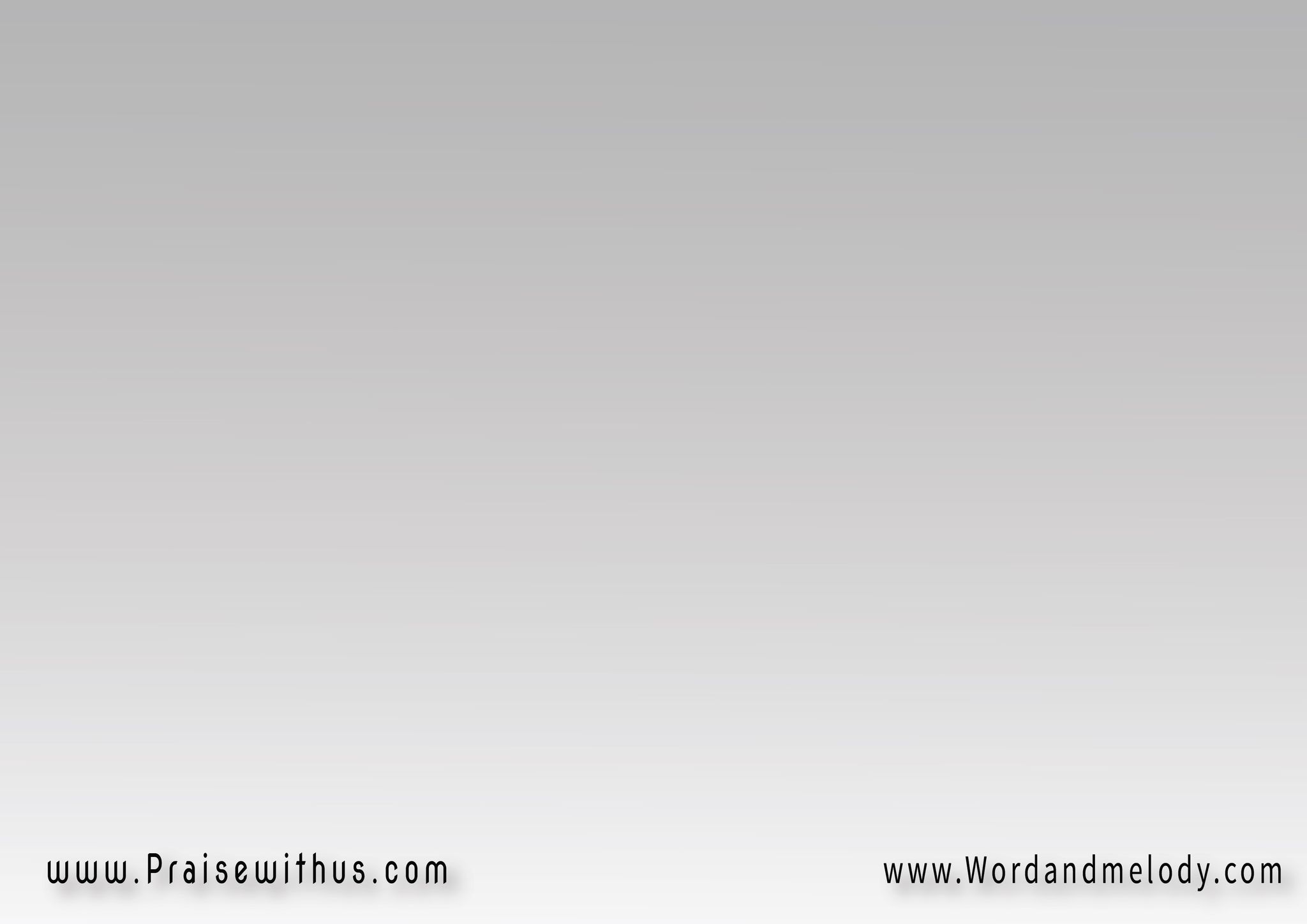 القرار:(يا فرحنا بيسوع الحي 
يا هنانا ما وعدنا جاي)2
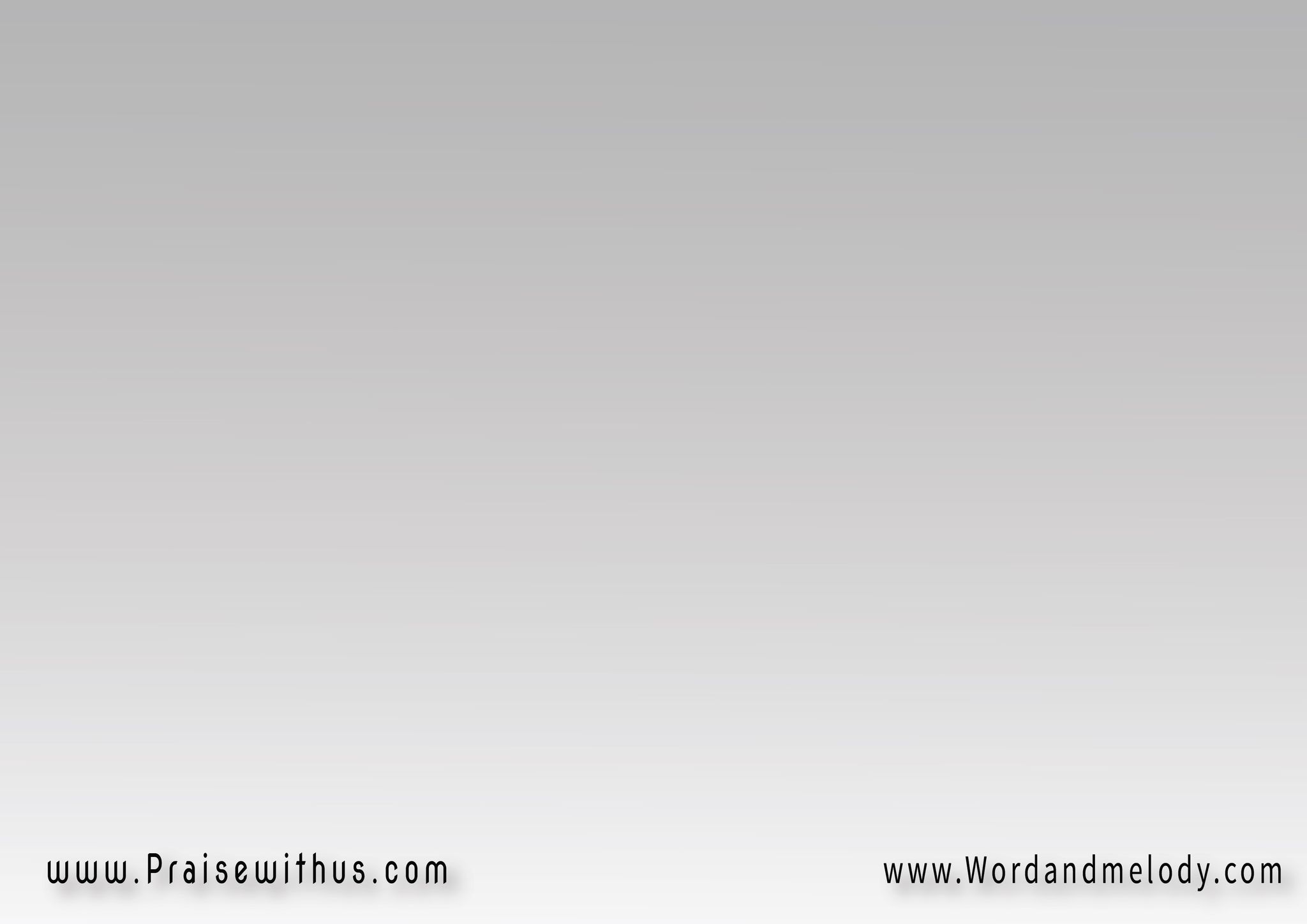 5- (نحضر عرس الخروف ونرنم على الدفوف)2 
ده فرح مثله ما هانشوف
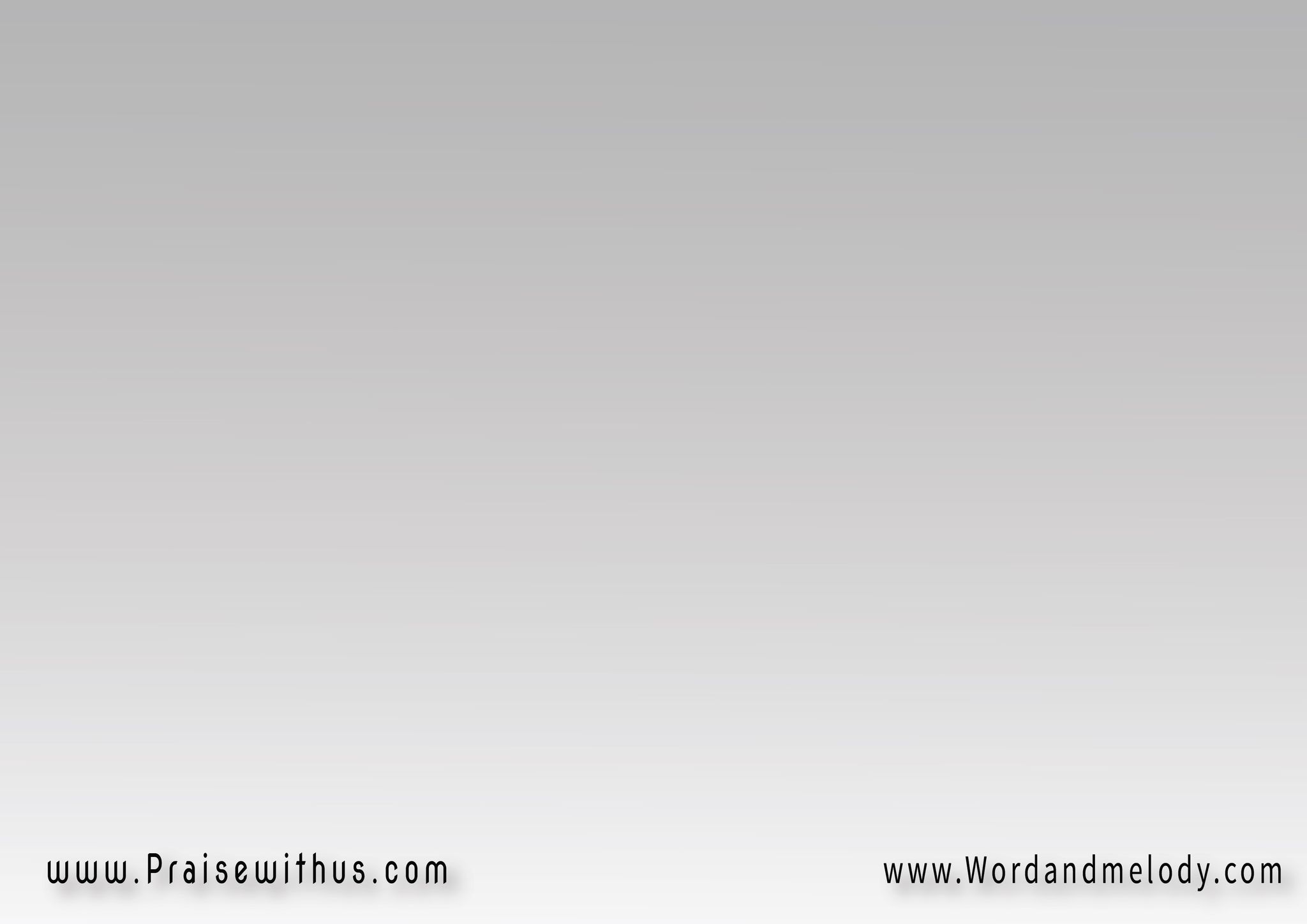 القرار:(يا فرحنا بيسوع الحي 
يا هنانا ما وعدنا جاي)2
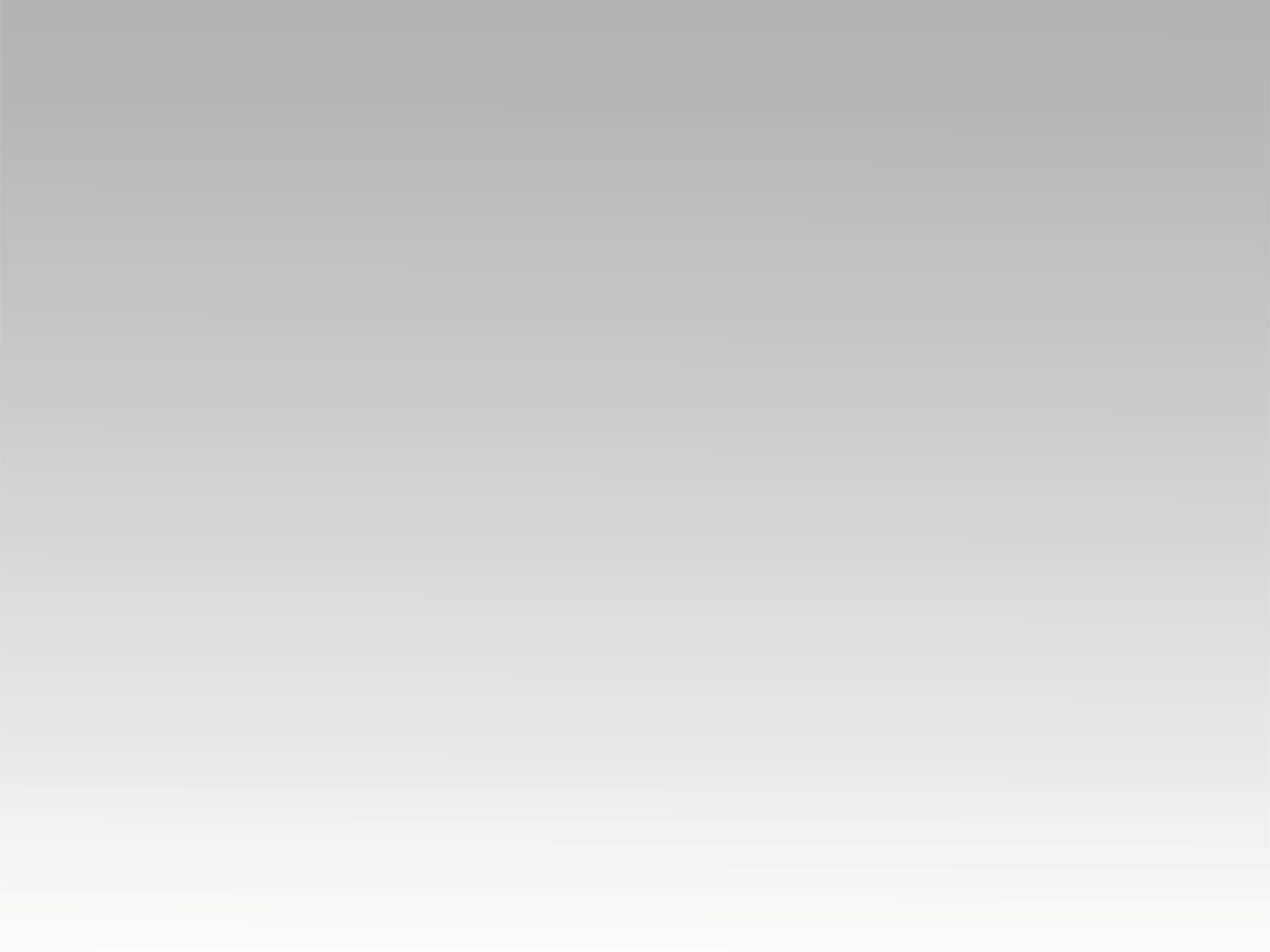 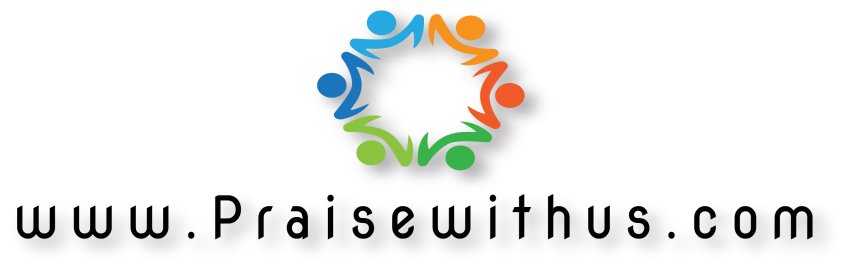